第三章  一元一次方程
3.2.1 解一元一次方程
解一元一次方程 ——（合并同类项）
Please Enter Your Detailed Text Here, The Content Should Be Concise And Clear, Concise And Concise Do Not Need Too Much Text
主讲人：xippt
时间：20XX.4.4
前 言
学习目标
1.进一步熟悉利用等式的性质解一元一次方程的基本技能。 
2. 在解方程的过程中分析、归纳出合并同类项法则，并能运用这一法则解方程。
重点难点
重点：掌握用合并同类项解一元一次方程。
难点：灵活用合并同类项解一元一次方程。
解：（1）
（2）
（3）
（4）
合并同类项知识点回顾
所含字母相同
同类项
相同字母的指数也相同
系数相加减
合并同类项
字母部分不变
思考
问题：某校三年共购买计算机140台，去年购买数量是前年的２倍，今年购买数量又是去年的２倍．前年这个学校购买了多少台计算机？
分析：
1 .设未知数：
2.数量关系：
x
4x
2x
3.相等关系：
前年购买量＋去年购买量＋今年购买量＝140台
x ＋ 2 x ＋ 4 x ＝140
4.转化为方程：
“各部分量的和＝总量”是一个基本的相等关系
思考
问题：某校三年共购买计算机140台，去年购买数量是前年的２倍，今年购买数量又是去年的２倍．前年这个学校购买了多少台计算机？
设前年购买电脑台数为x台
分析：解方程，就是把方程变形为 x = a（a为常数）的形式.
x+2x+4x=140
合并同类项
7x=140
系数化为1（利用等式的基本性质2，方程左右两边同时除以7）
x=20
思考
上面解方程中“合并同类项起了什么作用？
把含有未知数的项合并为一项，
合并同类项起到了“  化简”的作用，
使其更接近x=a的形式
(其中a,b是常数) ．
从而把方程转化为ax=b，
思考
例1:解下列方程：
解:
解:
（等式两边同时除以-3）
（等式两边同时乘以-2）
思考
例2:三个连续整数的和等于27，求这三个数。
设第一个数为x，则第二个数为x+1，第三个数为x+2
x+x+1+x+2=27
3x+3=27
合并同类项
3x+3-3=27-3
等式的性质1
x=8
系数化为1
则这三个数分别是8、9、10
思考
例3:有一列数，按一定规律排列成1，－3，9，－27，81，－243，···，其中某三个相邻数的和是－1701，这三个数各是多少？
分析：排列规律为后面的数是前面的数与-3的乘积。
尝试列出方程，并求解。
小结
列方程解应用题分哪些步骤？
①审：审清题意
②设：设出合理的未知数
③找：找出相等关系
④列：列出方程
⑤解：求出方程的解
⑥验：检验答案是否正确
⑦答：作答
课堂测试
解下列方程
课堂测试
一个足球的表面一共有32个皮块，黑色与白色皮块的数目比为3：5，你能求出黑色皮块和白色皮块各有多少吗？
分析：黑色皮块+白色皮块=32个皮块
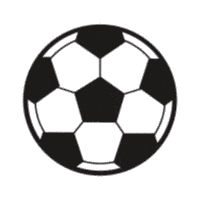 则白色皮块有5x个，
解：设黑色皮块有3x个，
3x+5x=32
依题意，得
8x=32
合并同类项，得
x=4
系数化为1，得
5x=20
3x=12
所以
答：黑色皮块有12个，白色皮块有20个。
版权声明
感谢您下载xippt平台上提供的PPT作品，为了您和xippt以及原创作者的利益，请勿复制、传播、销售，否则将承担法律责任！xippt将对作品进行维权，按照传播下载次数进行十倍的索取赔偿！
  1. 在xippt出售的PPT模板是免版税类(RF:
Royalty-Free)正版受《中国人民共和国著作法》和《世界版权公约》的保护，作品的所有权、版权和著作权归xippt所有,您下载的是PPT模板素材的使用权。
  2. 不得将xippt的PPT模板、PPT素材，本身用于再出售,或者出租、出借、转让、分销、发布或者作为礼物供他人使用，不得转授权、出卖、转让本协议或者本协议中的权利。
探索提高
太阳下山晚霞红，我把鸭子赶回笼；一半在外闹哄哄，一半的一半进笼中；剩下十五围着我，请算多少帮我忙。你能列出方程来解决这个问题吗？
解：设有鸭子x只
第三章  一元一次方程
感谢各位的仔细聆听
解一元一次方程 ——（合并同类项）
Please Enter Your Detailed Text Here, The Content Should Be Concise And Clear, Concise And Concise Do Not Need Too Much Text
主讲人：xippt
时间：20XX.4.4